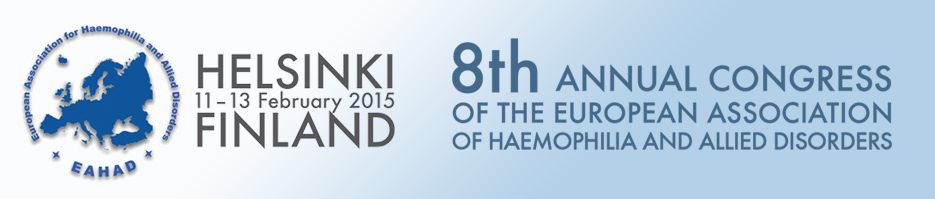 Inhibitor development according to FVIII concentrate in PUPs: how to interpret current evidence?
Alfonso Iorio
Health Information Research Unit & Hamilton-Niagara Hemophilia Program
McMaster University
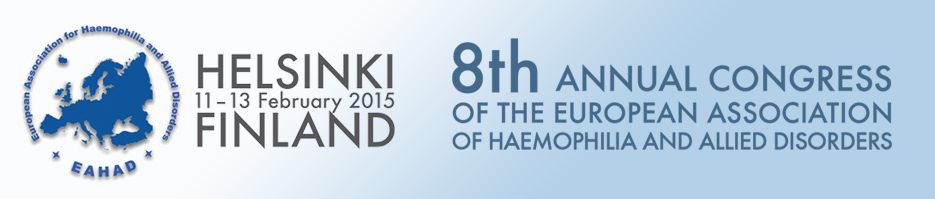 Disclosures for Alfonso Iorio
In compliance with COI policy, EAHAD requires the following disclosures to the session audience:
Presentation includes discussion of the following off-label use of a drug or medical device: <N/A>
Overview
Assessing causality: methodological notes
Appraising data on the concentrate dependent risk of inhibitors
Implications and perspectives
[Speaker Notes: Will introduce starting from 2, then 1 and 3]
Overview
Assessing causality: methodological notes
Appraising data on the concentrate dependent risk of inhibitors
Implications and perspectives
[Speaker Notes: Will introduce starting from 2, then 1 and 3]
ADVATE
KOGENATE
TREATMENT
0                                      ED                                   50
ADVATE
KOGENATE
RANDOM
ADVATE
KOGENATE
TREATMENT
NEXT PATIENT
Large deletion
Deletion + history
Point + history
Point mutation
Point mutation
Family history
Family history
Point mutation
Family history
Point + history
Deletion + history
MULTIVARIABLE
ANALYSIS
MULTIVARIABLE
ANALYSIS
Brand
Gene mutation
Family history
MULTIVARIABLE
ANALYSIS
Brand
Gene mutation
Family history
?
??Unknown
??
MULTIVARIABLE
ANALYSIS
Brand
Gene mutation
Kogenate/Advate
Family history
?
??Unknown
??
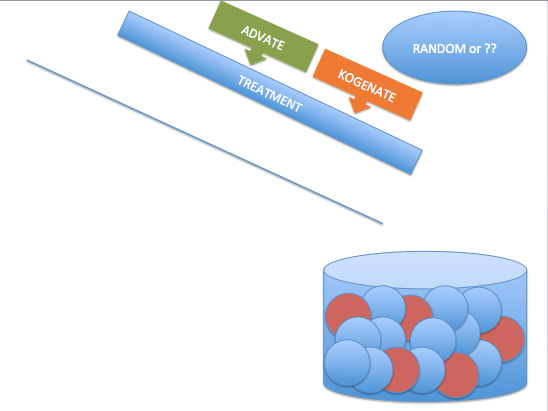 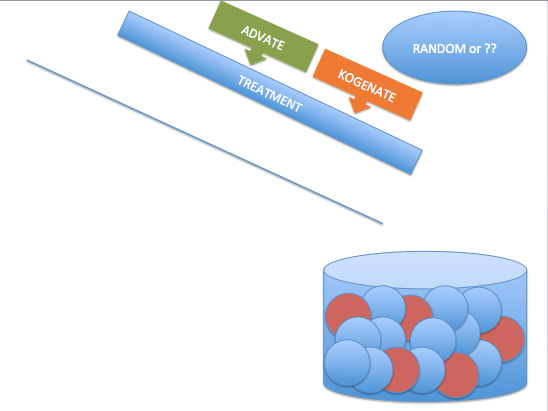 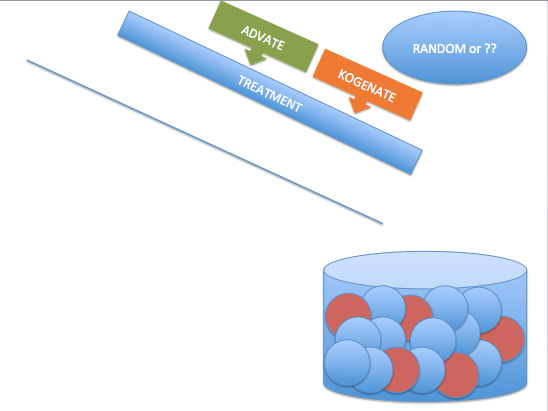 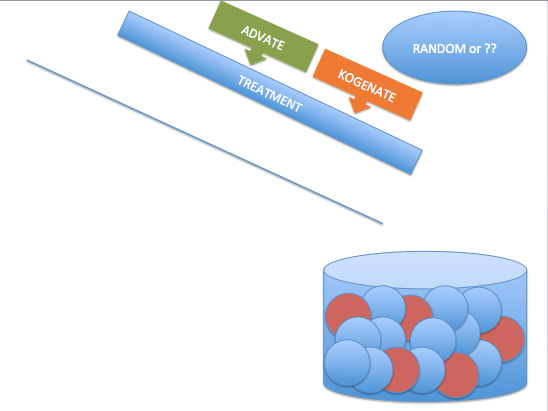 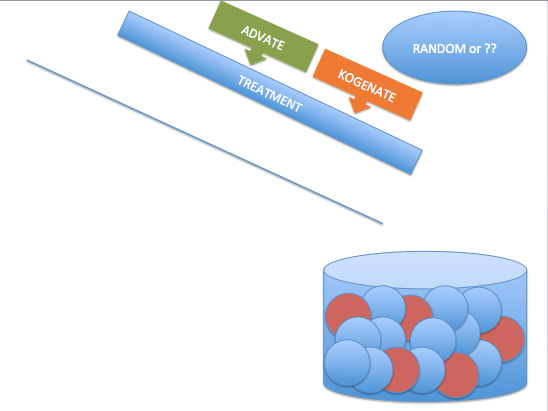 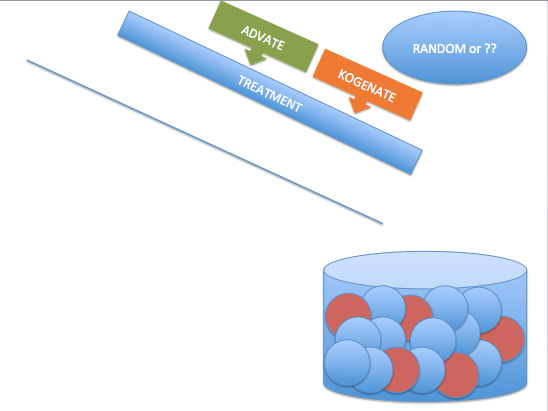 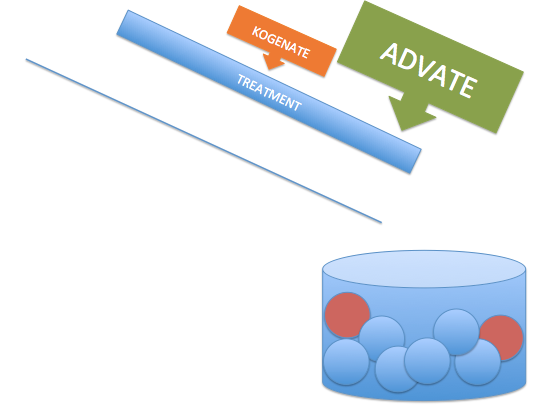 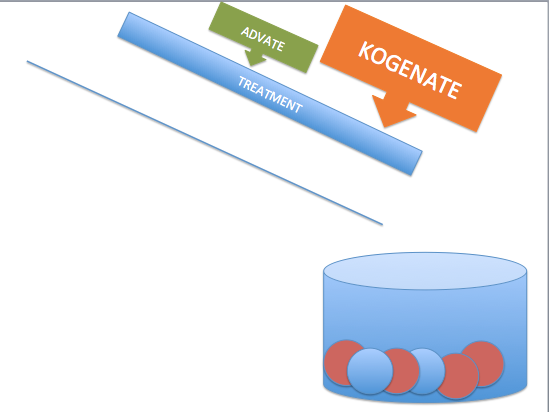 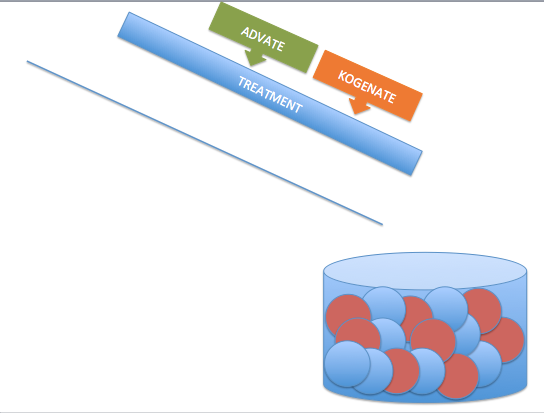 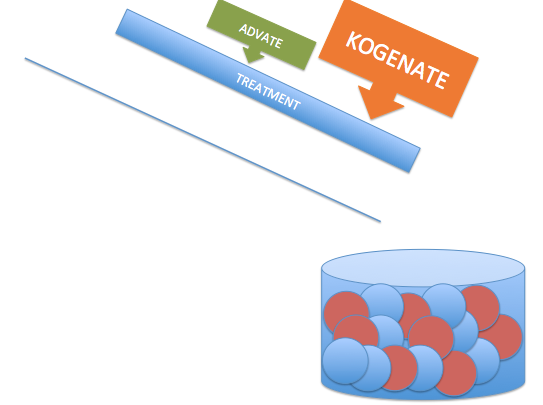 Assessing causality – summary notesSelection by indication
Selection by indication
Unbalanced risk of event at baseline

Center effect
The effect of center is a proxy for what you cannot measure
it is constantly checked even in randomized trials
Methods exists for small centers
Center effect and “center size” effect ARE NOT the same
McGilchrist, CA et al. Regression with frailty in survival analysis. Biometrics, 1991 47, 461-6.
Hougaard, P. Frailty models for survival data. Lifetime Data Analysis, 1995, 1, 255-273.
Overview
Assessing causality: methodological notes
Appraising data on the concentrate dependent risk of inhibitors
Implications and perspectives
[Speaker Notes: Will introduce starting from 2, then 1 and 3]
Concentrate based risk of inhibitors
RODIN
France Coag
UK UKHCDO
Vazina
EUHASS
EAHAD Metanalysis
For each one:
Design
Main result
Key to appraisal
Does it point to a true difference of K vs A as the most likely explanation?
Evidence profiling
[Speaker Notes: RODIN: you comment on the different objective of the study upfront; the non inclusion of the significant variable in the blood analysis]
Evidence profiling
P = prospective; R = retrospective; IC – Inception cohort; MC = Multisite
[Speaker Notes: RODIN: you comment on the different objective of the study upfront; the non inclusion of the significant variable in the blood analysis

Advate: 42/172  24.4
Kogenate: 45/128 35.2
Refacto: 15/44 34%

RODIN (33/88 (37.5%) vs 85/319 (26.7%), P=0.05.

Advate nR 29/114
Advate R 13/48

Kogenate nR  35/107
Kogenate R 10/21
There was a trend for the incidence of low titre inhibitors to increase and for high titre inhibitors to decrease with time. Between 2000 and 2006, there were 25 low titre inhibitors in 205 PUPs (12.2%) compared with 33/202 (16.3%) during 2007-2013 (P=0.23). In 2000-2006 there were 37/205 high titre inhibitors (18.1%) compared with 23/202 (11.4%) in 2007-2013, (P=0.06).]
Evidence profiling
P = prospective; R = retrospective; IC – Inception cohort; MC = Multisite, SC = single country
[Speaker Notes: RODIN: you comment on the different objective of the study upfront; the non inclusion of the significant variable in the blood analysis

Advate: 42/172  24.4
Kogenate: 45/128 35.2
Refacto: 15/44 34%

RODIN (33/88 (37.5%) vs 85/319 (26.7%), P=0.05.

Advate nR 29/114
Advate R 13/48

Kogenate nR  35/107
Kogenate R 10/21
There was a trend for the incidence of low titre inhibitors to increase and for high titre inhibitors to decrease with time. Between 2000 and 2006, there were 25 low titre inhibitors in 205 PUPs (12.2%) compared with 33/202 (16.3%) during 2007-2013 (P=0.23). In 2000-2006 there were 37/205 high titre inhibitors (18.1%) compared with 23/202 (11.4%) in 2007-2013, (P=0.06).]
UKHCDO cohort: effect of time and … RODIN?
Kogenate
Advate

Dashed line =
RODIN centers
[Speaker Notes: Also comment that many patients when to Refacto, and got inhbitors]
Evidence profiling
P = prospective; R = registry; MC = multiple centers/countries, IC = inception cohort, SC = single country
[Speaker Notes: RODIN: you comment on the different objective of the study upfront; the non inclusion of the significant variable in the blood analysis

Advate: 42/172  24.4
Kogenate: 45/128 35.2
Refacto: 15/44 34%

RODIN (33/88 (37.5%) vs 85/319 (26.7%), P=0.05.

Advate nR 29/114
Advate R 13/48

Kogenate nR  35/107
Kogenate R 10/21
There was a trend for the incidence of low titre inhibitors to increase and for high titre inhibitors to decrease with time. Between 2000 and 2006, there were 25 low titre inhibitors in 205 PUPs (12.2%) compared with 33/202 (16.3%) during 2007-2013 (P=0.23). In 2000-2006 there were 37/205 high titre inhibitors (18.1%) compared with 23/202 (11.4%) in 2007-2013, (P=0.06).]
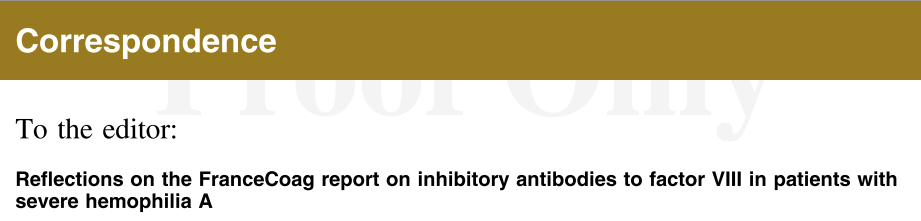 Kreuz W, Gill JC, Rothchild C et al.
Thrombosis and Haemostasis 2005; 93:457-467
 15% inhibitor rate with Kogenate (1997-2001)
[Speaker Notes: Accounting for centre-effects
marginal (or population averaged) approach
conditional (or centre specific) approach.


Kahan, B. C. (2014). Accounting for centre-effects in multicentre trials with a binary outcome – when , why , and how ? BMC Medical Research Methodology, 14(1), 1–11. 


Split in three slides to interrogate point by point

alfonso]
Evidence profiling
P = prospective; R = registry; MC = multiple centers/countries, IC = inception cohort, SC = single country; S = survey
[Speaker Notes: RODIN: you comment on the different objective of the study upfront; the non inclusion of the significant variable in the blood analysis

Advate: 42/172  24.4
Kogenate: 45/128 35.2
Refacto: 15/44 34%

RODIN (33/88 (37.5%) vs 85/319 (26.7%), P=0.05.

Advate nR 29/114
Advate R 13/48

Kogenate nR  35/107
Kogenate R 10/21
There was a trend for the incidence of low titre inhibitors to increase and for high titre inhibitors to decrease with time. Between 2000 and 2006, there were 25 low titre inhibitors in 205 PUPs (12.2%) compared with 33/202 (16.3%) during 2007-2013 (P=0.23). In 2000-2006 there were 37/205 high titre inhibitors (18.1%) compared with 23/202 (11.4%) in 2007-2013, (P=0.06).]
Evidence profiling
P = prospective; R = registry; MC = multiple centers/countries, IC = inception cohort, SC = single country; S = survey; DC = dynamic cohort;
[Speaker Notes: RODIN: you comment on the different objective of the study upfront; the non inclusion of the significant variable in the blood analysis

Advate: 42/172  24.4
Kogenate: 45/128 35.2
Refacto: 15/44 34%

RODIN (33/88 (37.5%) vs 85/319 (26.7%), P=0.05.

Advate nR 29/114
Advate R 13/48

Kogenate nR  35/107
Kogenate R 10/21
There was a trend for the incidence of low titre inhibitors to increase and for high titre inhibitors to decrease with time. Between 2000 and 2006, there were 25 low titre inhibitors in 205 PUPs (12.2%) compared with 33/202 (16.3%) during 2007-2013 (P=0.23). In 2000-2006 there were 37/205 high titre inhibitors (18.1%) compared with 23/202 (11.4%) in 2007-2013, (P=0.06).]
Evidence profiling
P = prospective; R = registry; MC = multiple centers/countries, IC = inception cohort, SC = single country; S = survey; DC = dynamic cohort; MA = meta-analysis
[Speaker Notes: 8/20 – 40
28/60 – 46.6

Design: P = prospective R = registry MC = multicountry IC= inception cohort, SC – single country DC dynamic cohort

RODIN: you comment on the different objective of the study upfront; the non inclusion of the significant variable in the blood analysis

Advate: 42/172  24.4
Kogenate: 45/128 35.2
Refacto: 15/44 34%

RODIN (33/88 (37.5%) vs 85/319 (26.7%), P=0.05.

Advate nR 29/114
Advate R 13/48

Kogenate nR  35/107
Kogenate R 10/21
There was a trend for the incidence of low titre inhibitors to increase and for high titre inhibitors to decrease with time. Between 2000 and 2006, there were 25 low titre inhibitors in 205 PUPs (12.2%) compared with 33/202 (16.3%) during 2007-2013 (P=0.23). In 2000-2006 there were 37/205 high titre inhibitors (18.1%) compared with 23/202 (11.4%) in 2007-2013, (P=0.06).]
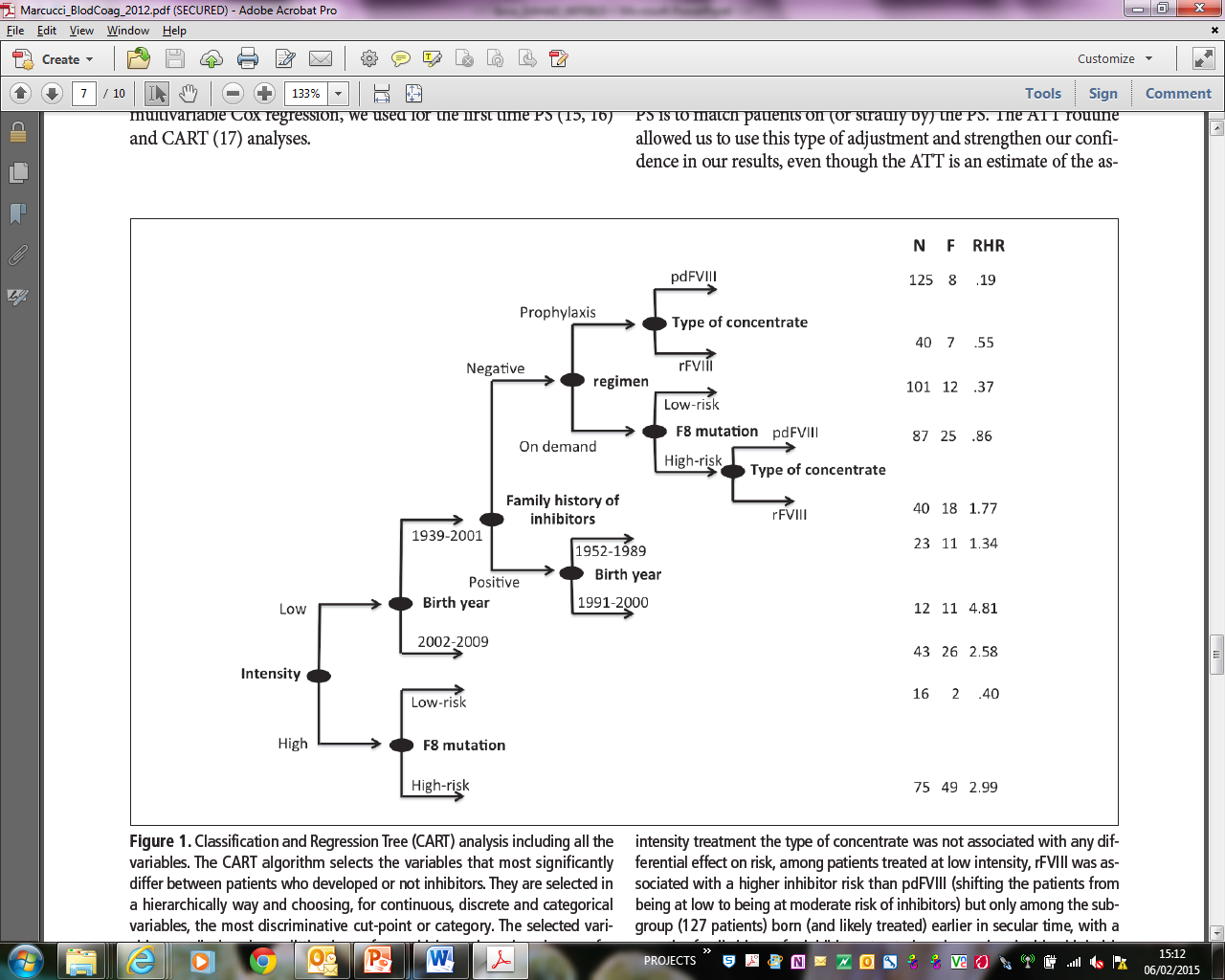 Appraisal: final notes
“Discordant” evidence


From different designs
Meta-analysis
Dynamic cohort

From different populations ???
PTP
	EUHASS, Xi
Substantial unexplained variability

UK: 	
by year, RODIN participation

France-Coag:
by center effect

RODIN: 
details unreported !!!!
Overview
Assessing causality: methodological notes
Appraising data on the concentrate dependent risk of inhibitors
Implications and perspectives
[Speaker Notes: Will introduce starting from 2, then 1 and 3]
Randomized controlled trial
Objective: ruling out OR 1.6

Sample size requirements
Implications
If we trust RODIN & Co, we would have to:

Consider extensive testing in at least 150 PUPs for 50 ED before feeling safe

Consider implications for PTPs
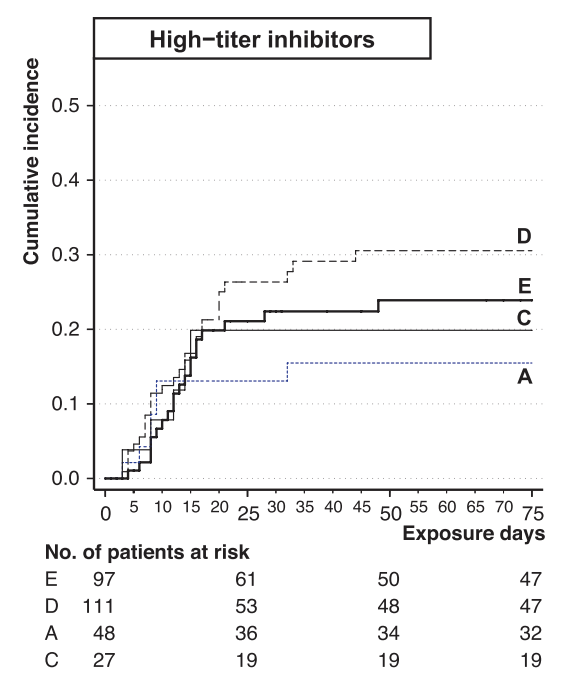 EUHASS – PTPs

Advate     0.11 (0.03 – 0.25)
Kogenate 0.17 (0.06 - 0.37)

OR = 1.54 (0.24 – 12)
Xi, PTP meta-analysis

Advate     0.10 (0.05 – 0.18)
Kogenate 0.26 (0.16 - 0.44)
Kogenate 0.11 (0.05 - 0.23)

OR = 2.6 (0.88 – 8.8)
Kogenate
Advate
Aledort BDD meta-analysis

Kogenate vs Advate
High titer
HR = 1.75 (0.05 – 65.5)

All inhibitors
HR, 2.43 (0.31–19.2)
Conclusion
Is the RODIN & Co party over?

The is no free lunch at the “risk of inhibitor study club”

Either we accept to adopt better methods for prospective assessment, or we have to adapt to live with some uncertainty
Thank you !!!
Download these slides at:
Hemophilia.mcmaster.ca

Join the WAPPS network at:
www.wapps-hemo.org